Antropologi, spioneri och etik
Idag
Antropologi och spioneri -  vad kan det vara? 
 Antropologer i krig, som kritiker, krigsförare och fredsbevarare
Yrkesetik
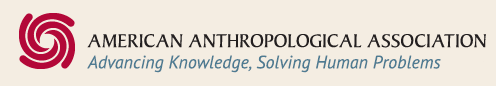 AAA’s Code of ethics - 1998
· To avoid harm or wrong, understanding that the development of knowledge can lead to change which may be positive or negative for the people or animals worked with or studied
·  To respect the well-being of humans and nonhuman primates
·  To work for the long-term conservation of the archaeological, fossil, and historical records
·  To consult actively with the affected individuals or group(s), with the goal of establishing a working relationship that can be beneficial to all parties involved
AAA’s Code of ethics
Anthropological researchers must do everything in their power to ensure that their research does not harm the safety, dignity, or privacy of the people with whom they work, conduct research, or perform other professional activities.

Informed consent

While anthropologists may gain personally from their work, they must not exploit individuals, groups, animals, or cultural or biological materials. They should recognize their debt to the societies in which they work and their obligation to reciprocate with people studied in appropriate ways.
AAA’s Code of ethics
Responsibility to scholarship and science
Responsibility to the public
Responsibility to students and trainees
AAA’s Code of ethics
In both proposing and carrying out research, anthropological researchers must be open about the purpose(s), potential impacts, and source(s) of support for research projects with funders, colleagues, persons studied or providing information, and with relevant parties affected by the research. Researchers must expect to utilize the results of their work in an appropriate fashion and disseminate the results through appropriate and timely activities.

Anthropological researchers should be alert to the danger of compromising anthropological ethics as a condition to engage in research, yet also be alert to proper demands of good citizenship or host-guest relations. Active contribution and leadership in seeking to shape public or private sector actions and policies may be as ethically justifiable as inaction, detachment, or noncooperation, depending on circumstances.
I Jämförelse: Vetenskapsrådet
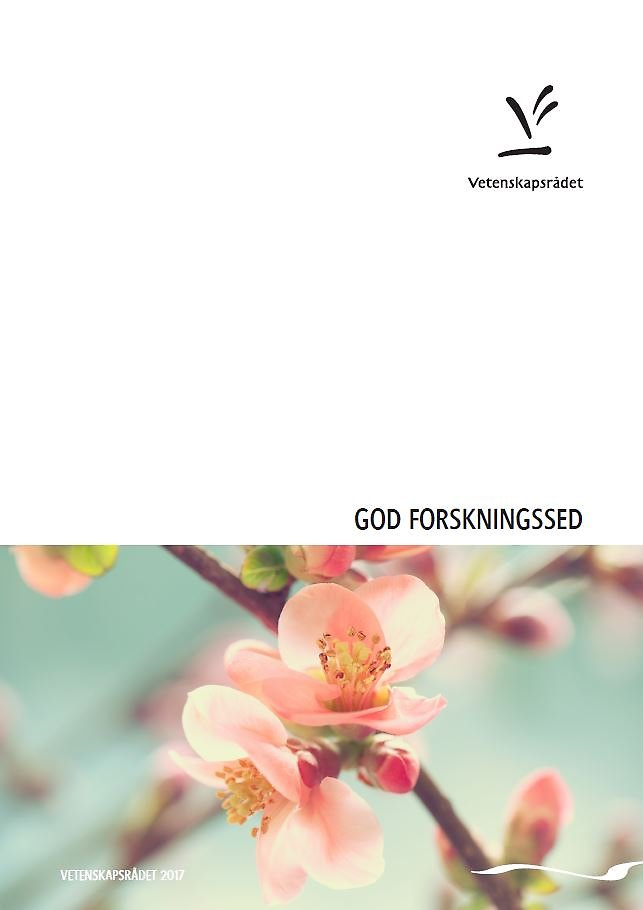 1) You shall tell the truth about your research.
2) You shall consciously review and report the basic premises of your studies.
3) You shall openly account for your methods and results.
4) You shall openly account for your commercial interests and other associations.
5) You shall not make unauthorised use of the research results of others.
6) You shall keep your research organized, for example through documentation and filing.
7) You shall strive to conduct your research without doing harm to people, animals or the environment.
8) You shall be fair in your judgement of others’ research.
Vad gör en antropologisk spion?Vad kan antropologisk kunskap användas till?
Antropologer i krig – en ny form av kolonialism?
Under kolonialtiden arbetade antropologer för sin egen regeringsmakt för att bl.a. upprätthålla ordning i – och kontroll över – kolonierna, platser och människor som var obekanta för kolonisatörerna.
 Antropologer som är arbetar för ett regeringsmakt i krig arbetar i ett liknande syfte.
David Price (1960)
Professor i antropologi och sociologi, St. Martins University, Washington. 
2014 "The New Surveillance Normal: NSA and Corporate Surveillance in the Age of Global Capitalism.“
2014 "Counterinsurgency by Other Names: Complicating Humanitarian Applied Anthropology in Current, Former, and Future War Zones.“
2014 "The NSA, CIA, and the Promise of Industrial Espionage: The Secret Police of American Capitalism.
2013 "The Role of Culture in Wars Waged By Robots: Connecting Drones, Anthropology, and the Human Terrain System's Prehistory."
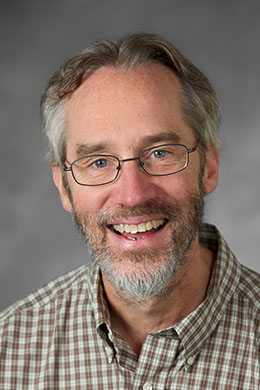 Antropologer som spioner
Antropologer som spioner har diskuterats länge och diskuteras fortfarande.
 Första världskriget: Franz Boas kritiserar antropologer som verkat som spioner i Centralamerika.
 Andra världskriget: Antropologer som bedrev spionage.
 Kalla kriget: Under Vietnamkriget med projekt av strategisk militär betydelse. Under Koreakriget bidrog antropologer med språk- och kulturkunskaper.
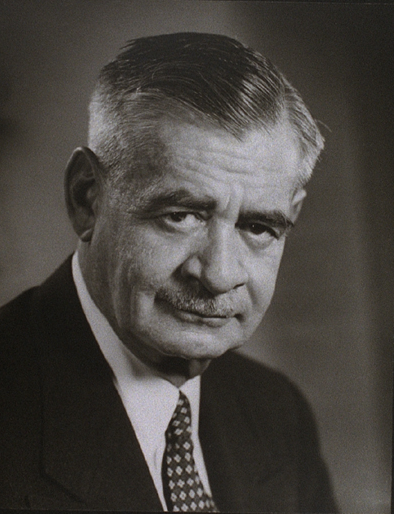 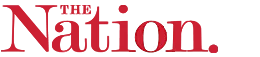 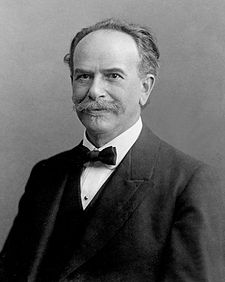 Anthropologists as Spies
Collaboration occurred in the past, and there's no professional bar to it today.
”Som en konsekvens av deras handlingar kommer varje nation att tappa förtroendet för de besökande främmande forskarna som vill göra hederligt arbete, eftersom de kommer att misstänkas för elakt uppsåt. Sådana handlingar har skapat nya hinder för utvecklingen av internationella vänskapsrelationer”
American anthropological Association (AAA) och dess relation till amerikansk underrättelsetjänst
AAA censurerade Boas och hans kritik med motiveringen att det kan försvåra för antropologer att göra fältarbete. 
Men AAA samarbetade med CIA både under andra världskriget och därefter.
Än idag innefattar inte AAA:s etiska riktlinjer något om förbud mot att använda forskning som täckmantel för spioneri eller andra hemligheter. Däremot har det funnits professionella riktlinjer inom AAA som från och till haft rekommendationer mot detta.
Antropologer i krig – inte nödvändigtvis spioner
Kan arbeta för ökad kulturell förståelse.
 Kan arbeta långsiktigt för att lösa konflikter.
David J Kilcullen och Tone Danielsson
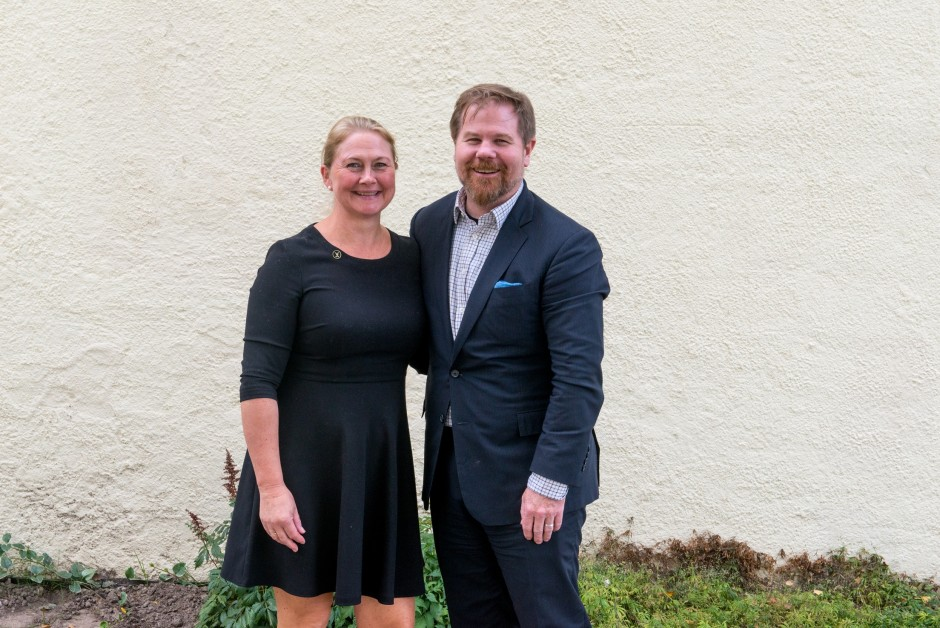 Socialantropologer specialiserade på krig och krigande.
 Forskningsprojekt finansierat av Försvarets forskningsinstitut i Norge.
 Fokus: Hur kan vi förstå moderna krig och förhindradem i framtiden?
Jeffrey A. Sluka och Montgomery McFate
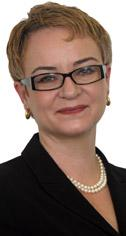 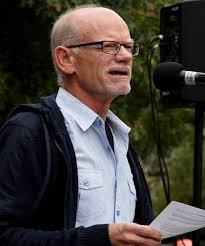 I vems tjänst?
Sammanfattning
Att som antropolog ägna sig åt spioneri är och har varit ett kontroversiellt ämne – ändå ägnar sig antropologer åt detta idag. 
 Kritiker menar att antropologer borde lära sig av historien och den skada som antropologer bidrog med i kolonialmaktens tjänst.
 Kritiker menar även att AAA borde ta aktiva åtgärder mot antropologer som ägnar sig åt spionage då det riskerar andra antropologers liv (de som gör fältarbete i potentiellt farliga områden) och antropologers möjlighet att göra fältarbete och få förtroende hos informanterna.